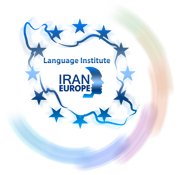 Evolve 5A4.5
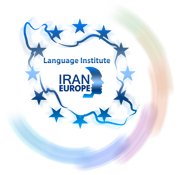 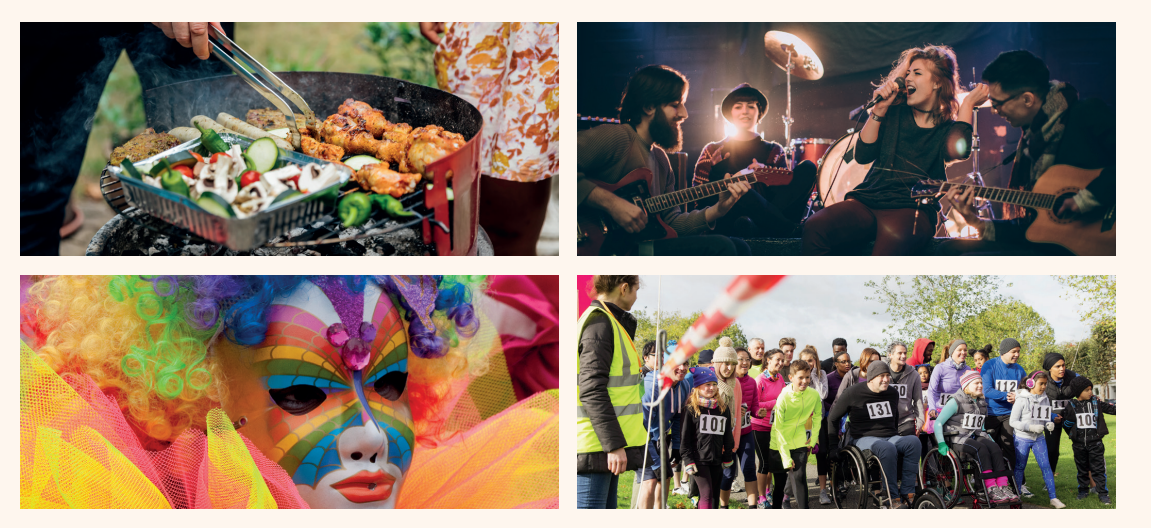 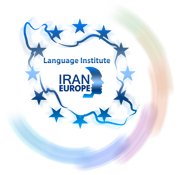 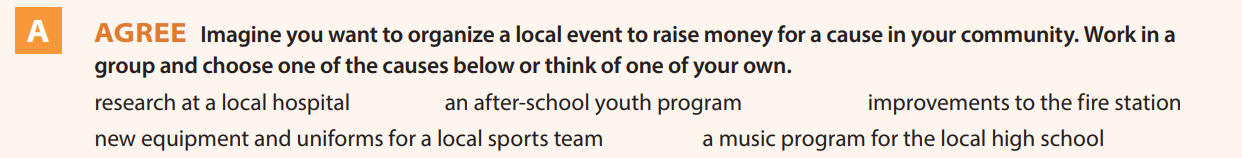 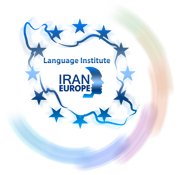 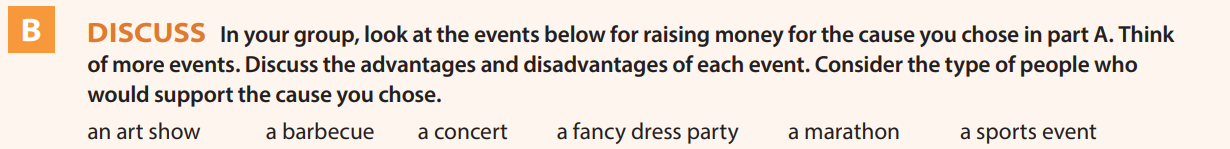 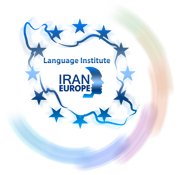 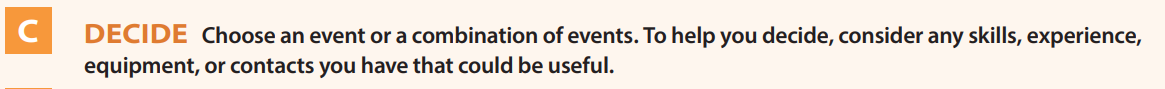 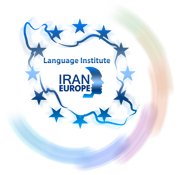 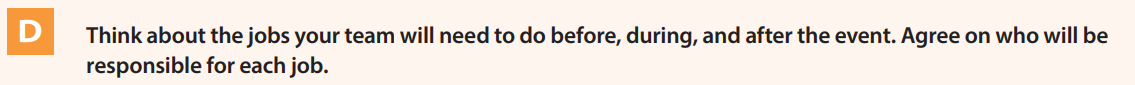 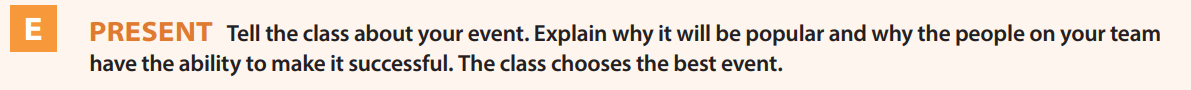 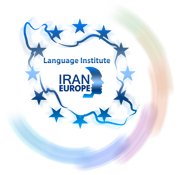 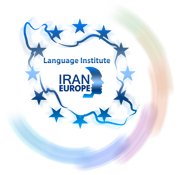 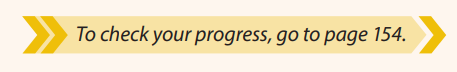 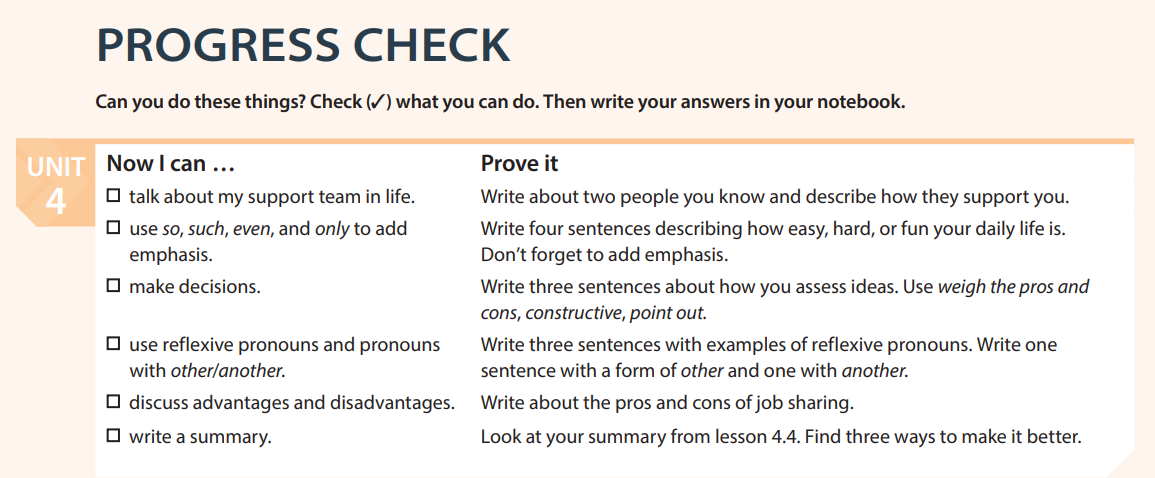 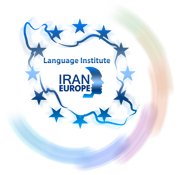 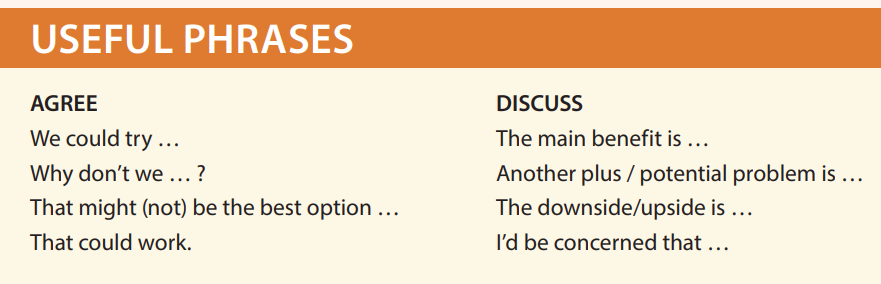 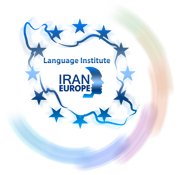